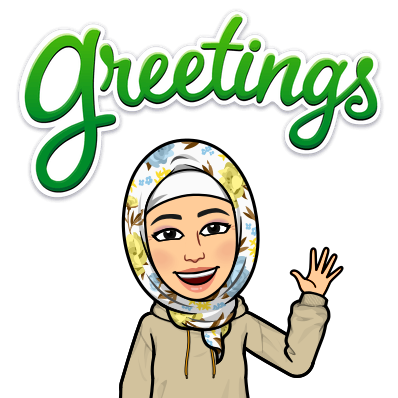 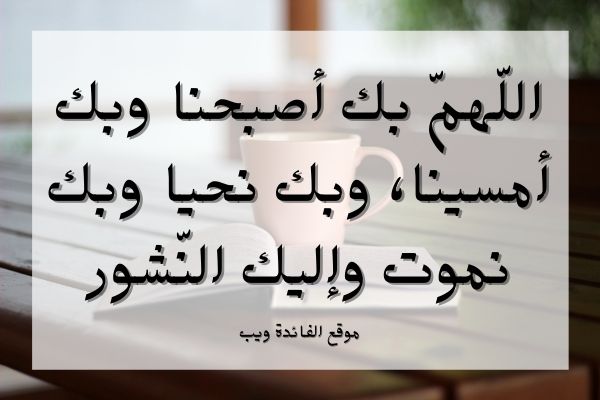 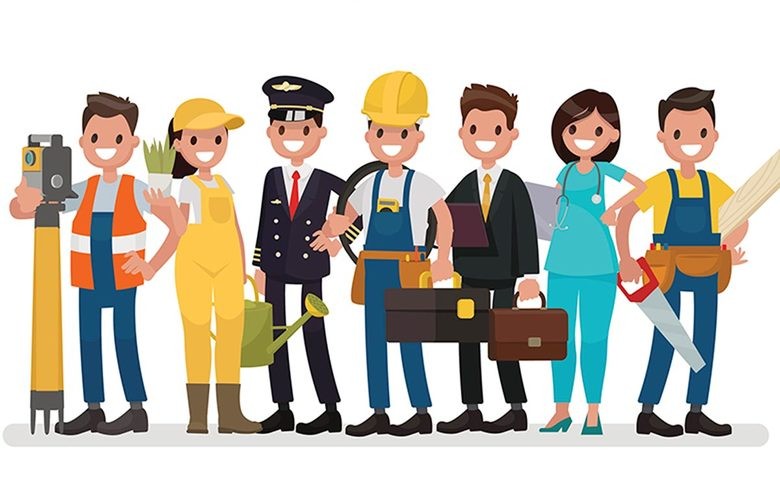 Unit -1-
Working 9 to 5
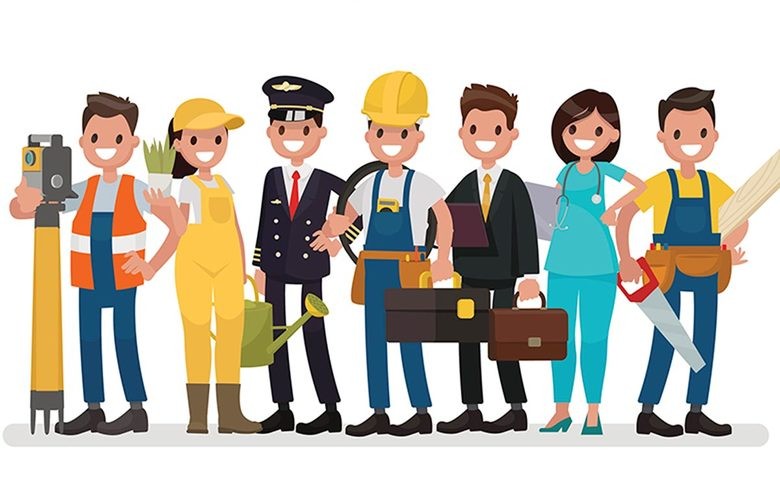 5 Listening
6 Pronunciation
7 Vocabulary Building
Lesson Objectives
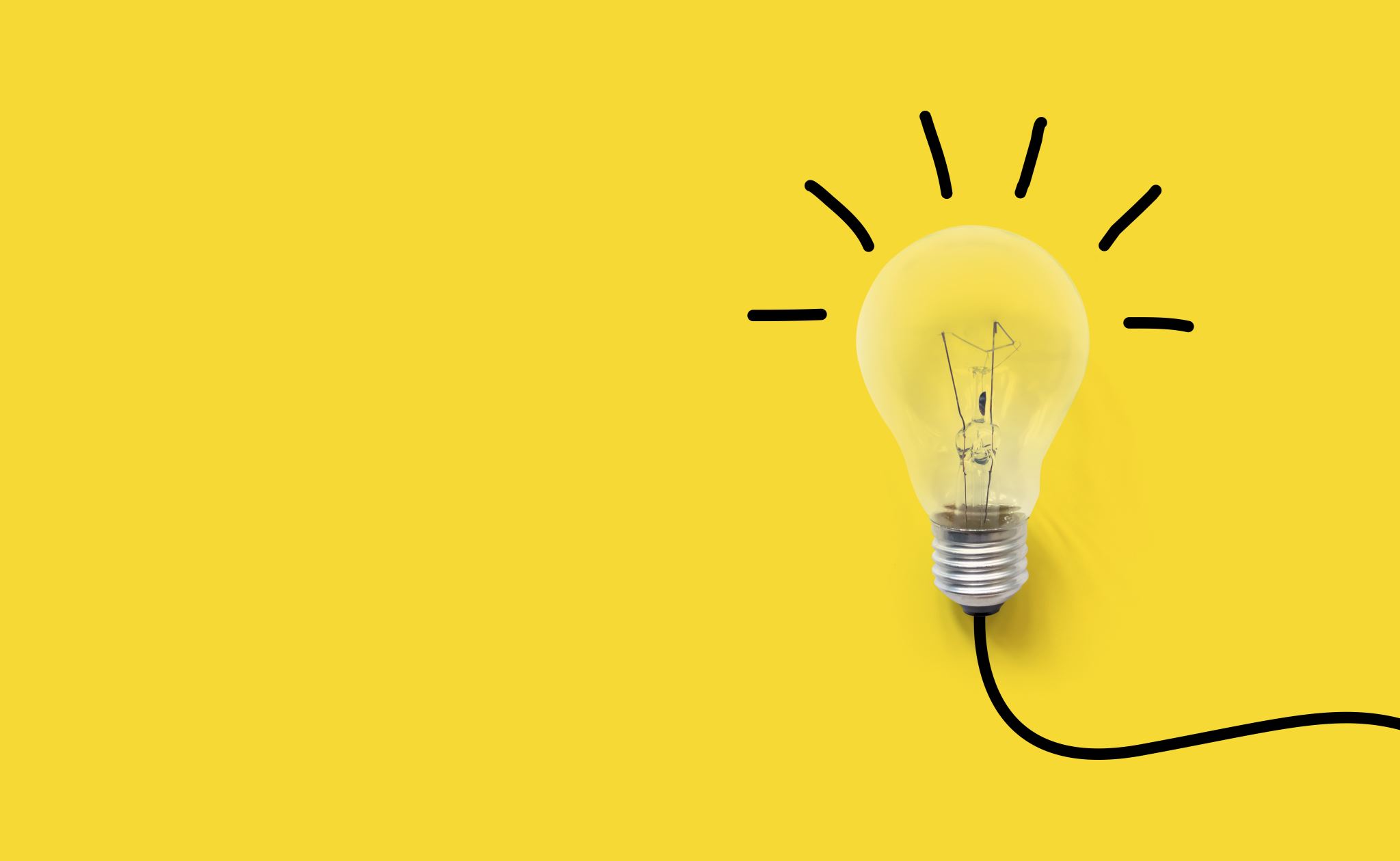 The students will be able to :
1 – listen for specific information.
2 – answer some comprehension questions .
3 – pronounce words ending with 
(-tion  /-cian /-sion   ) .
4 – match the words with their meanings .
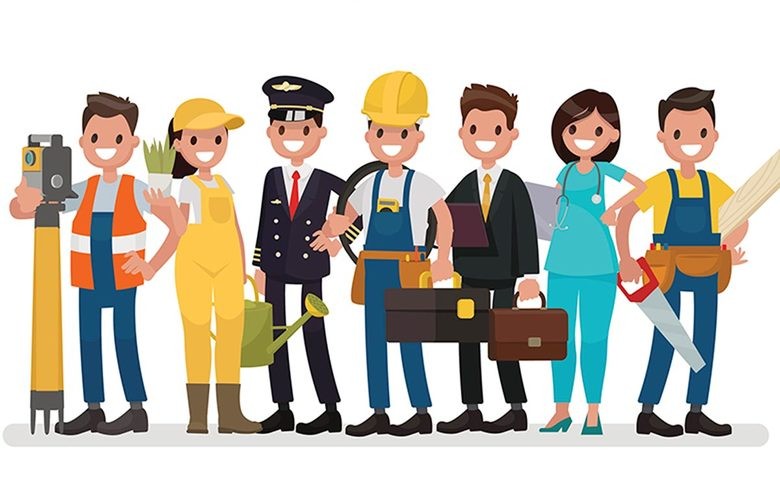 5 Listening
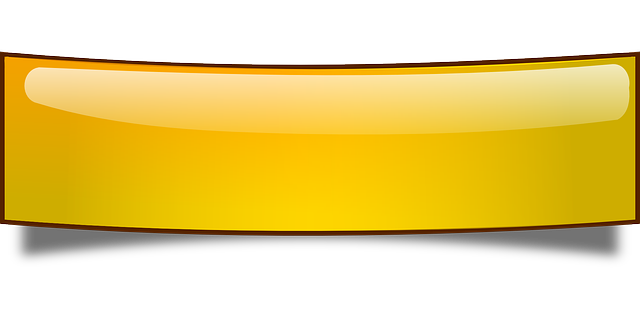 Let’s know what you know
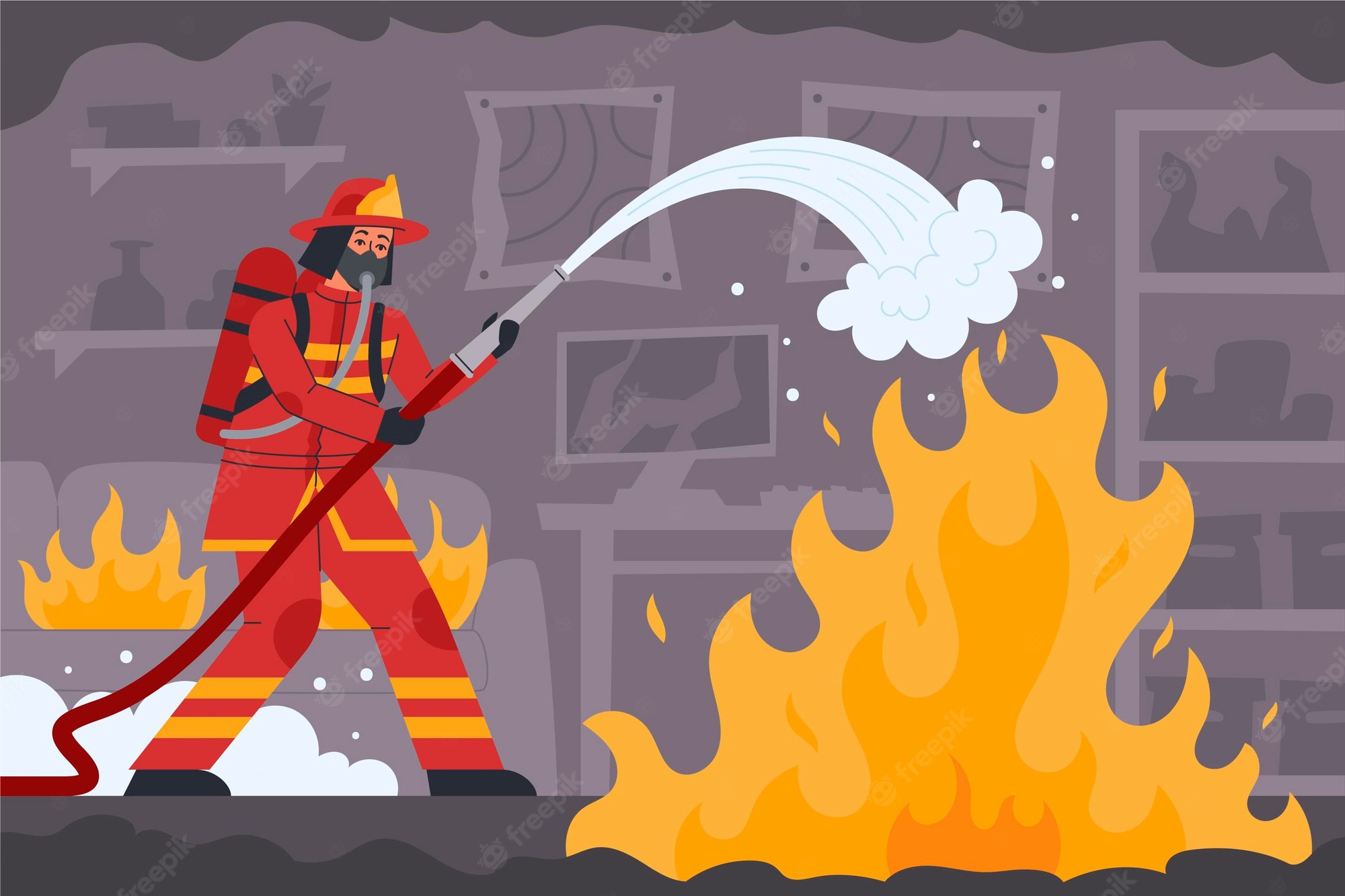 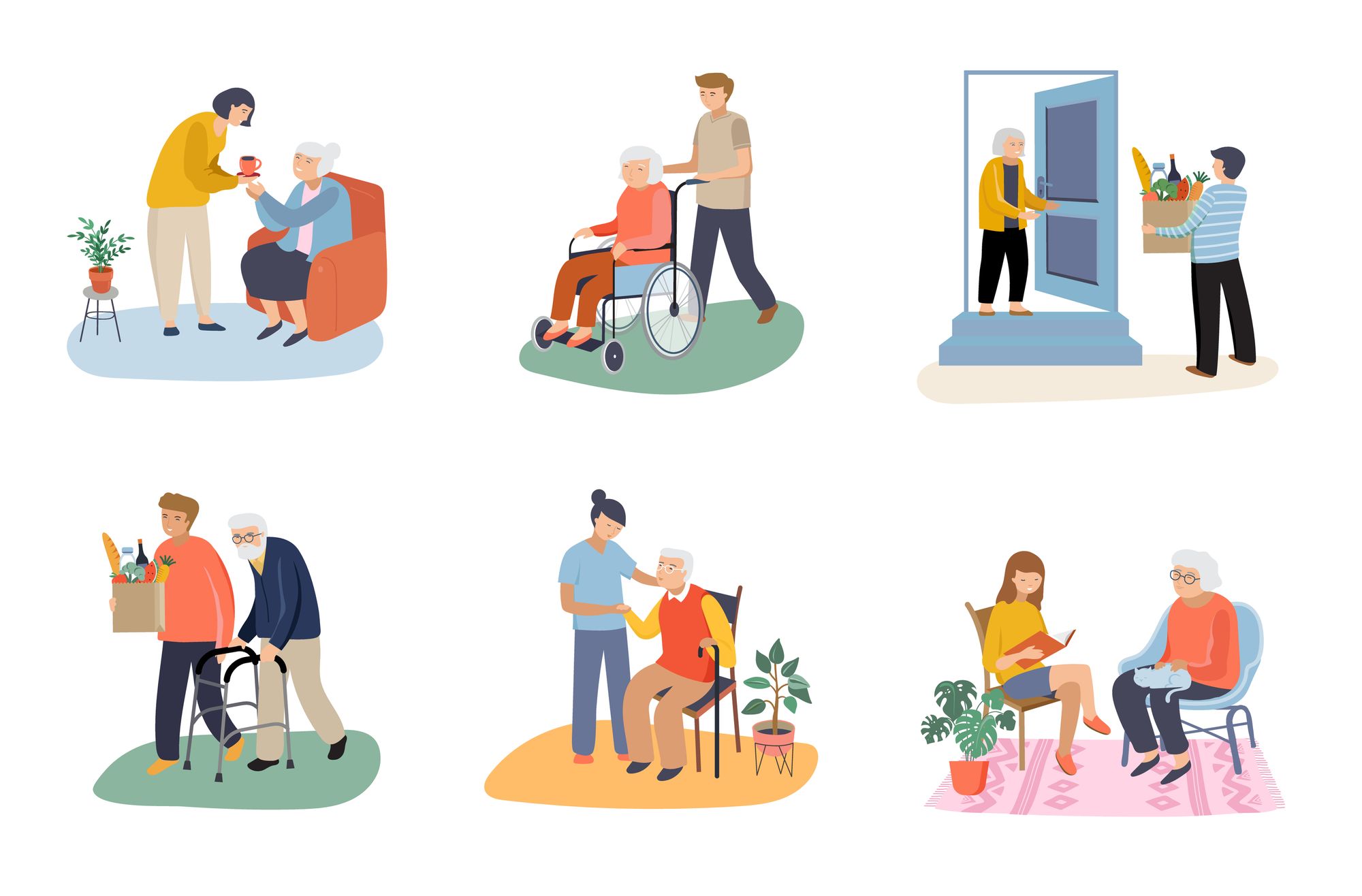 firefighters
Social workers
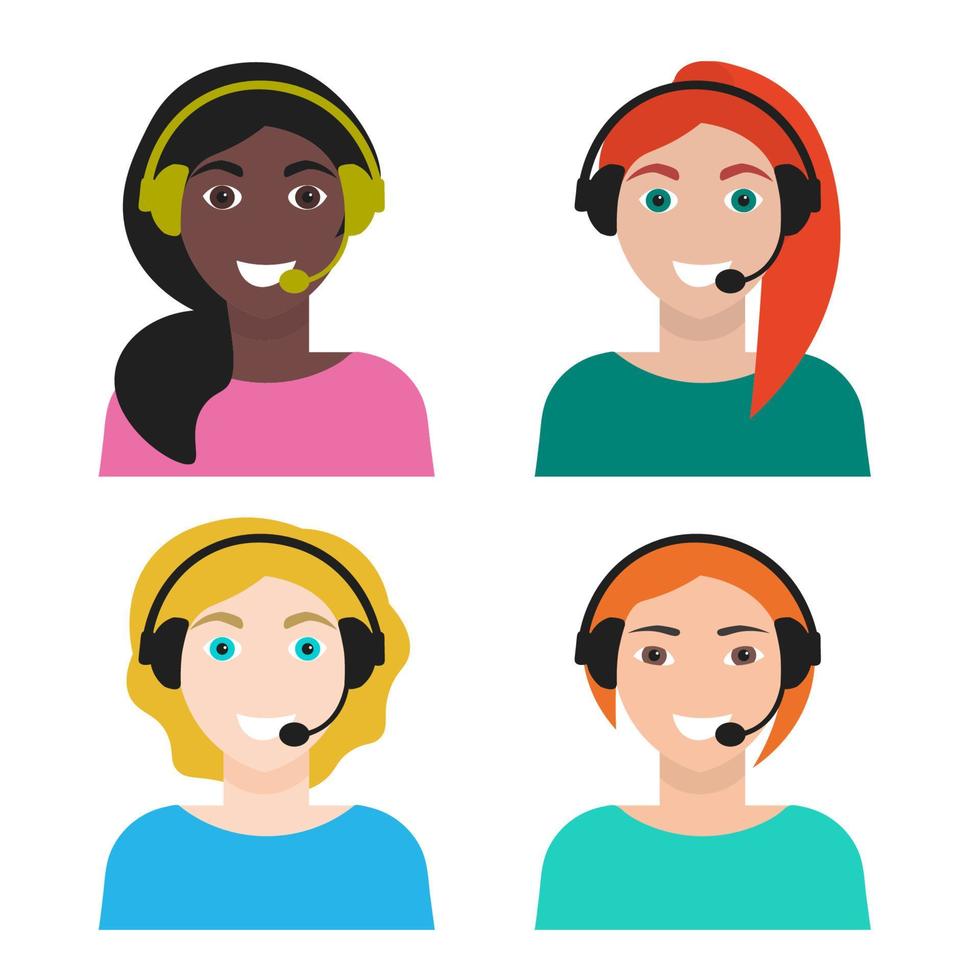 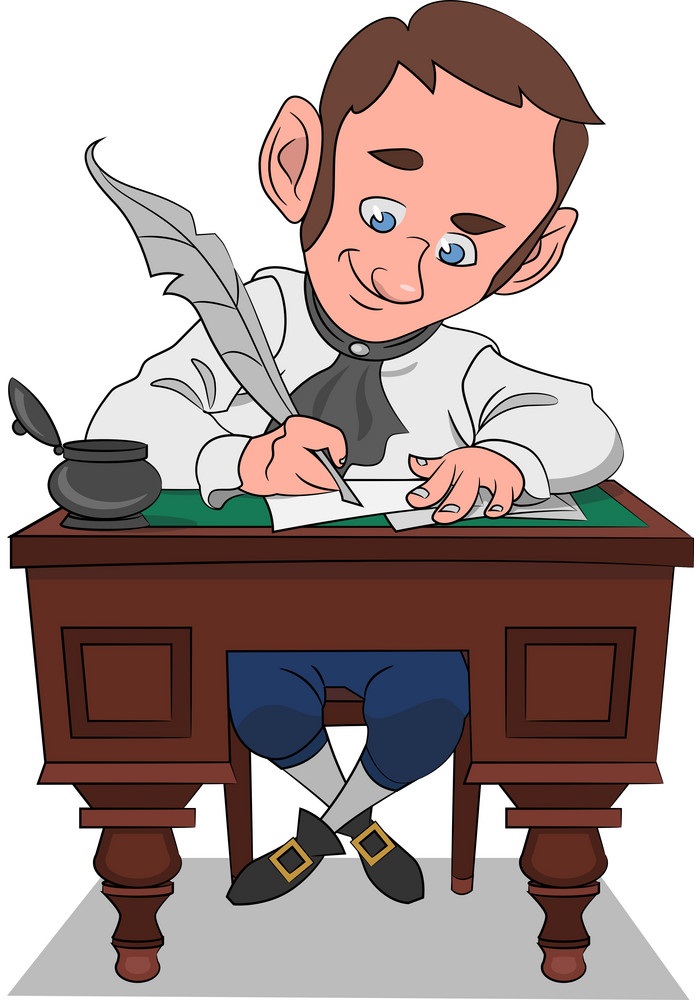 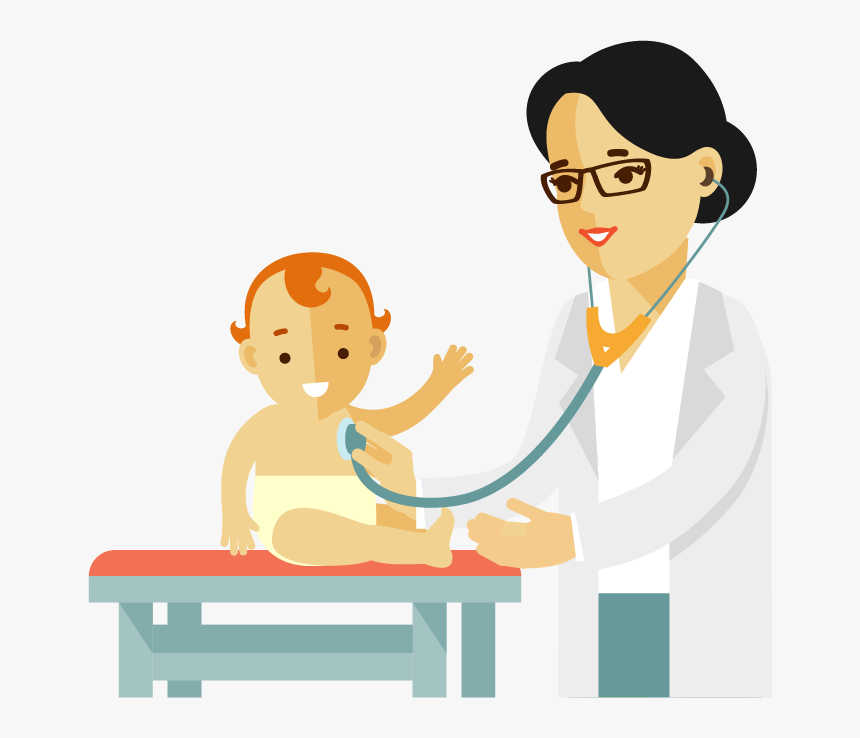 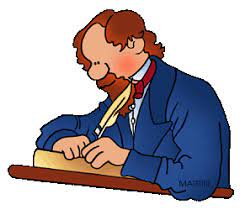 telemarketers
authors
pediatricians
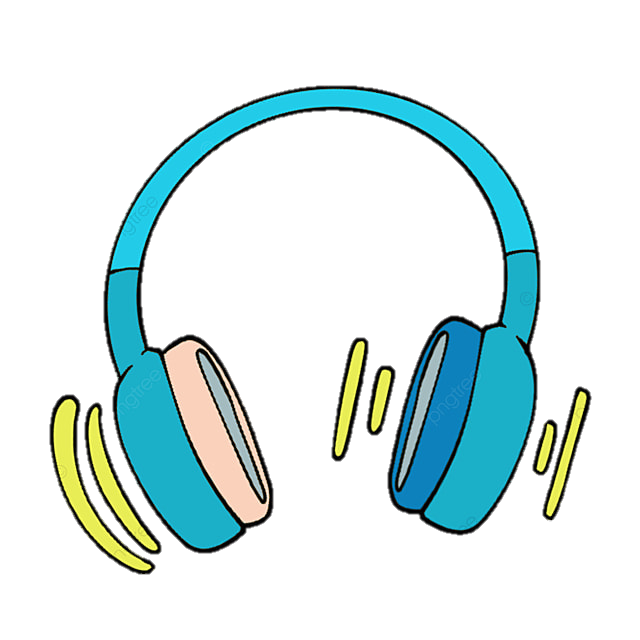 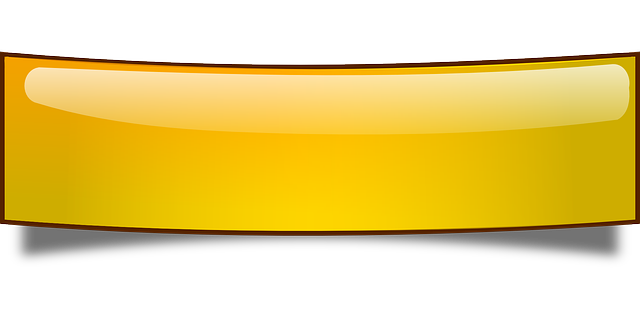 Listen to the results of a survey on job satisfaction. Complete the chart.
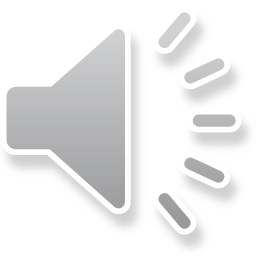 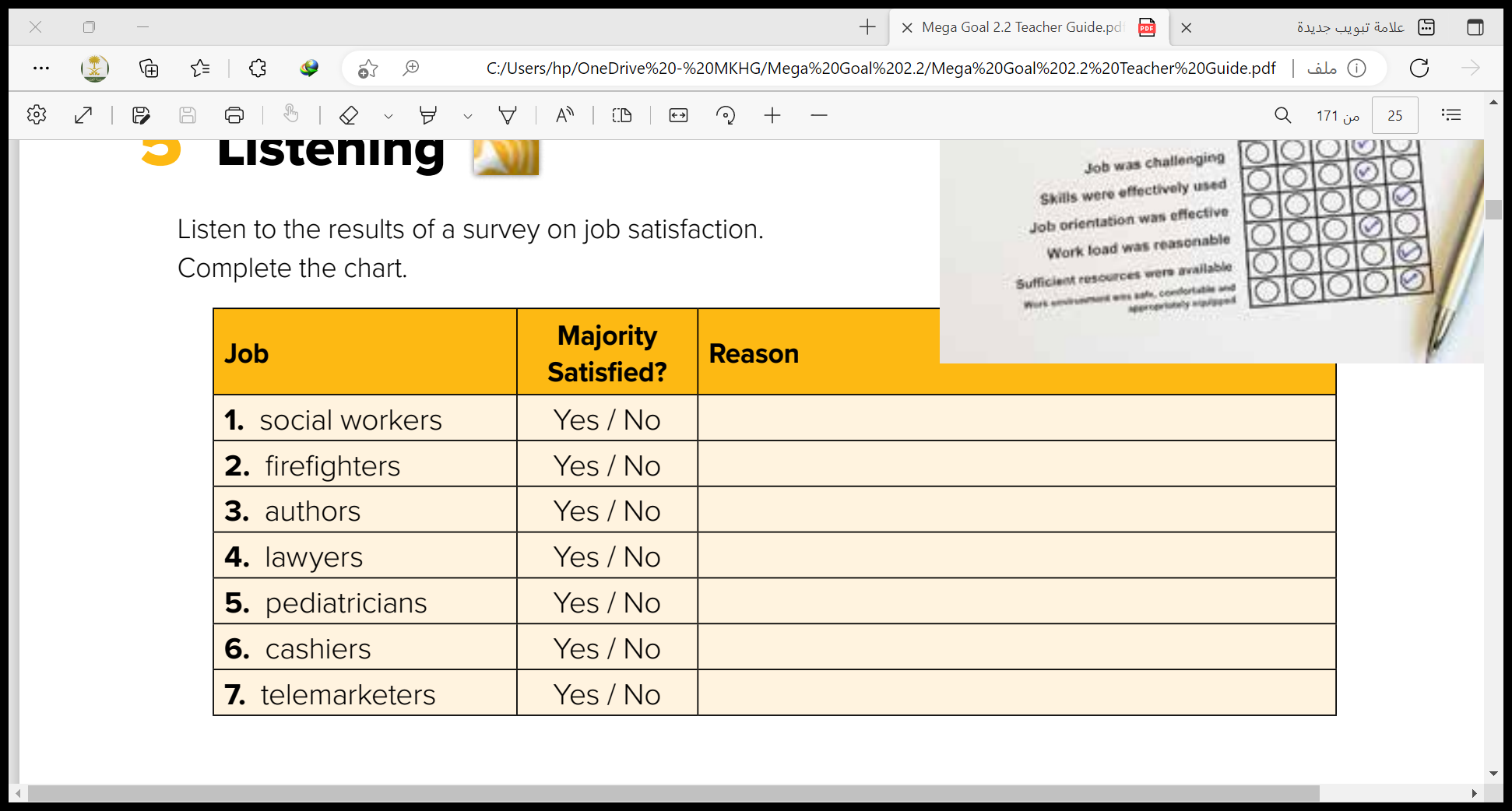 Satisfaction from helping others
Exciting, & protecting others is satisfying
Creativity & flexibility
High stress & great responsibility
Helping children & watching them grow up
Repetitive & efforts aren’t appreciated
Repetitive & efforts aren’t appreciated
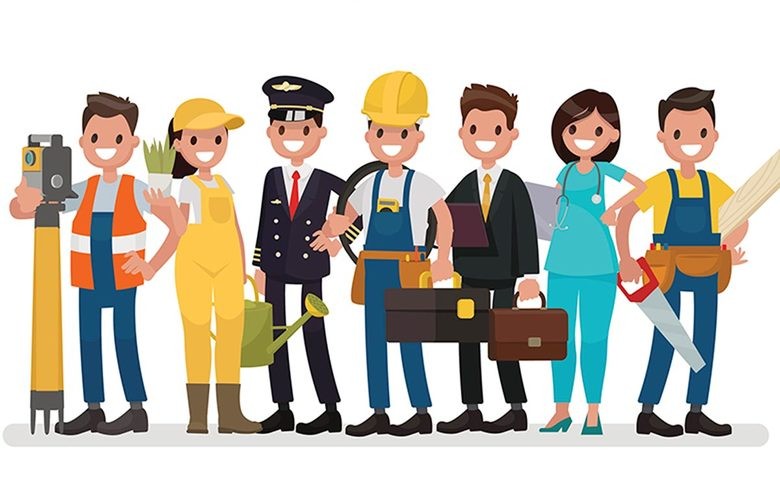 6 Pronunciation
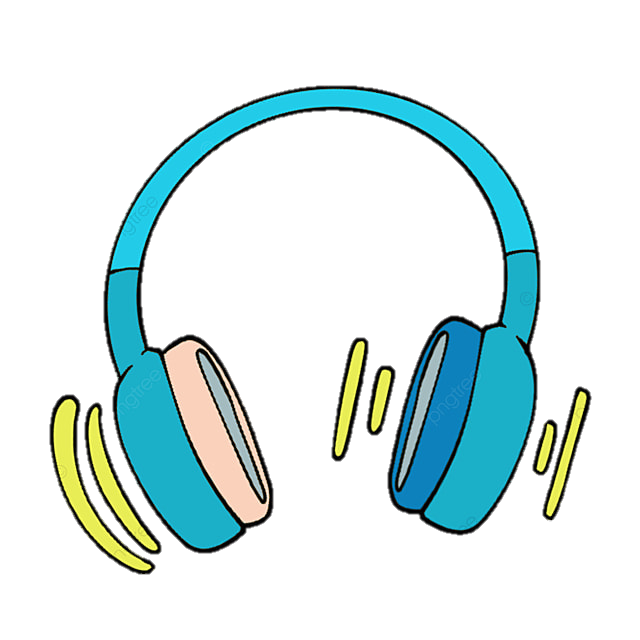 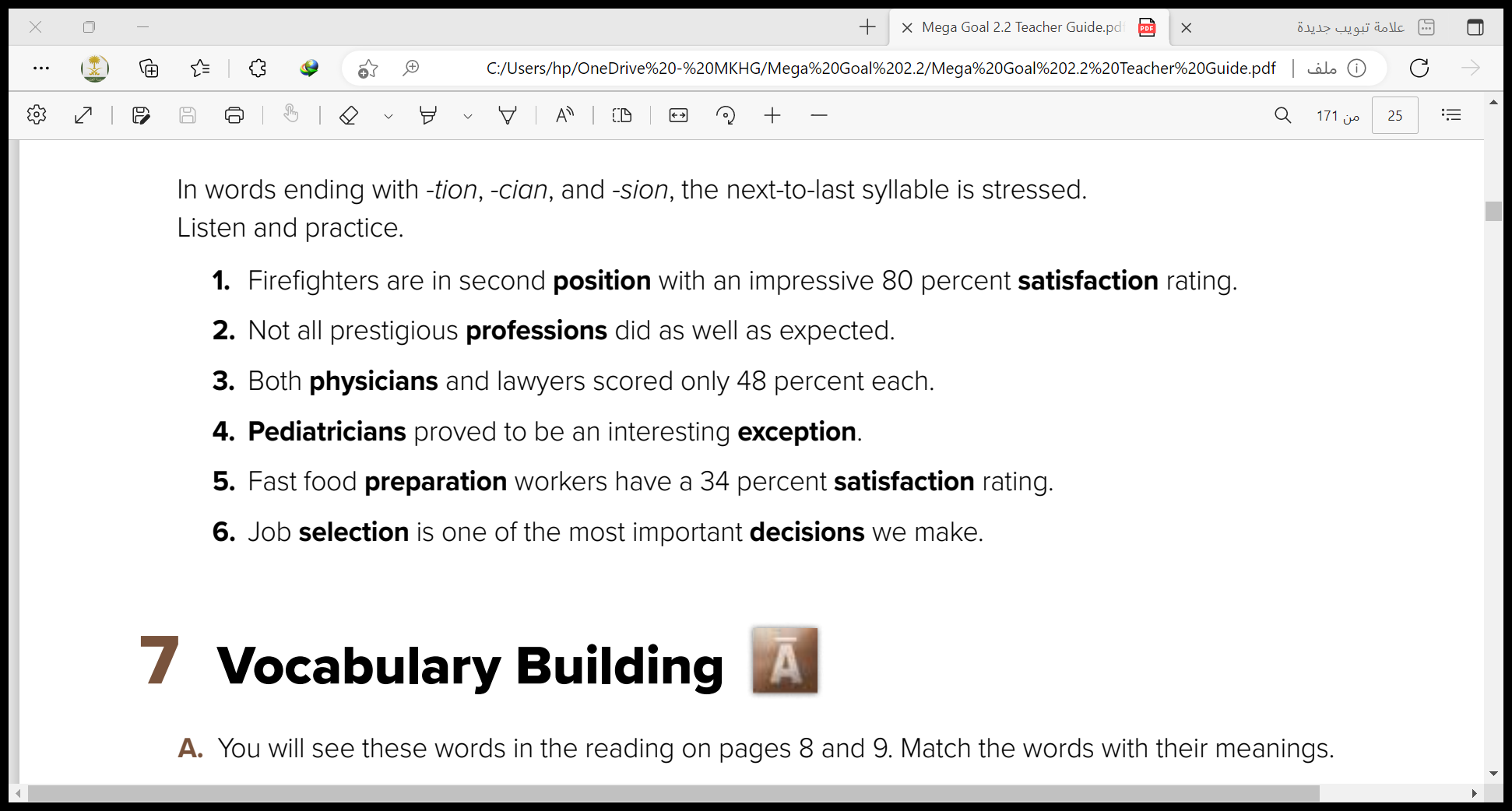 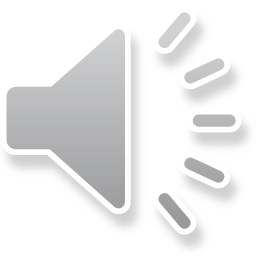 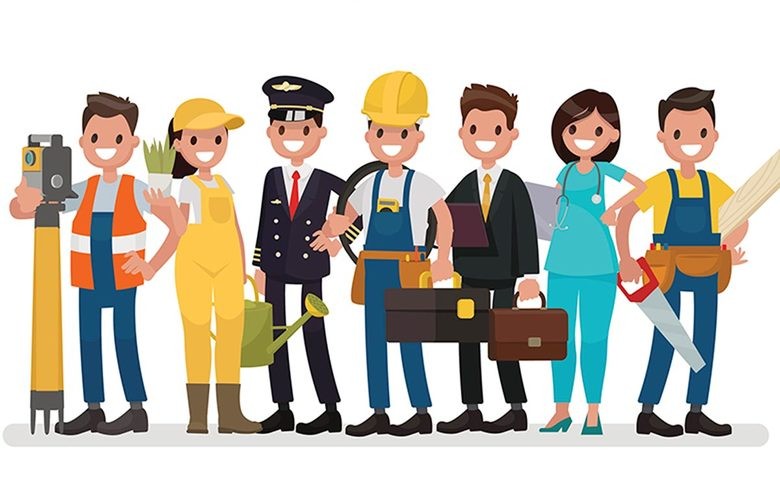 7 Vocabulary Building
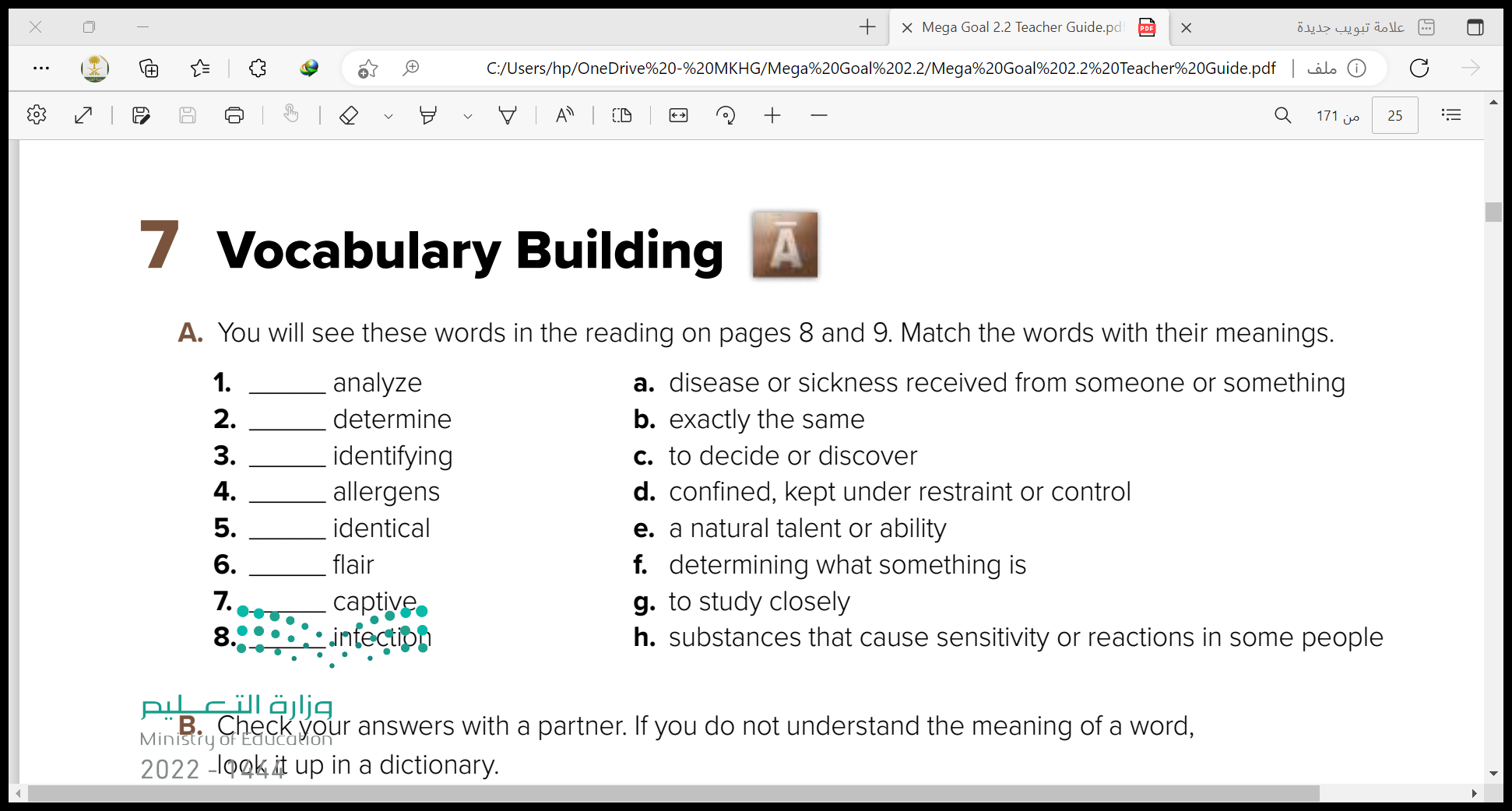 g
c
f
h
b
e
d
a
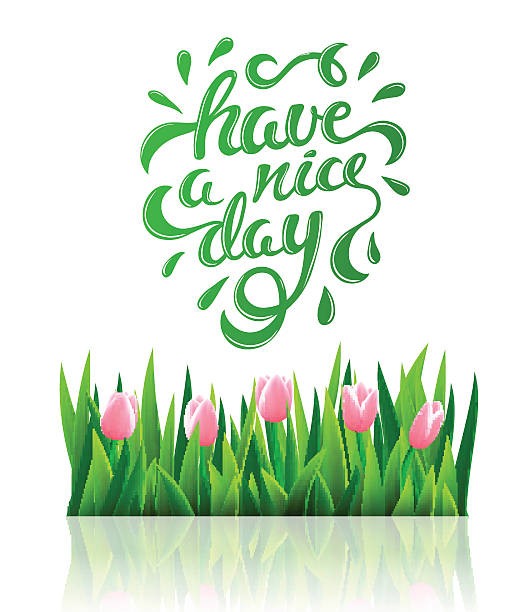